POLIMERI – MOLEKULE IZGRAĐENE OD MANJIIH JEDINICA (MONOMERA)
NPR. AMINOKISELINE – MONOMERI
             PROTEIN – POLIMER
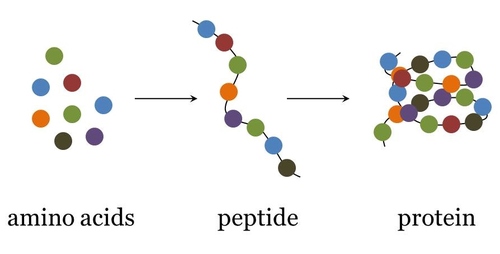 NUKLEINSKE KISELINE – ?
             ? – MONOMER
ŠKROB– ?
             ? – MONOMER
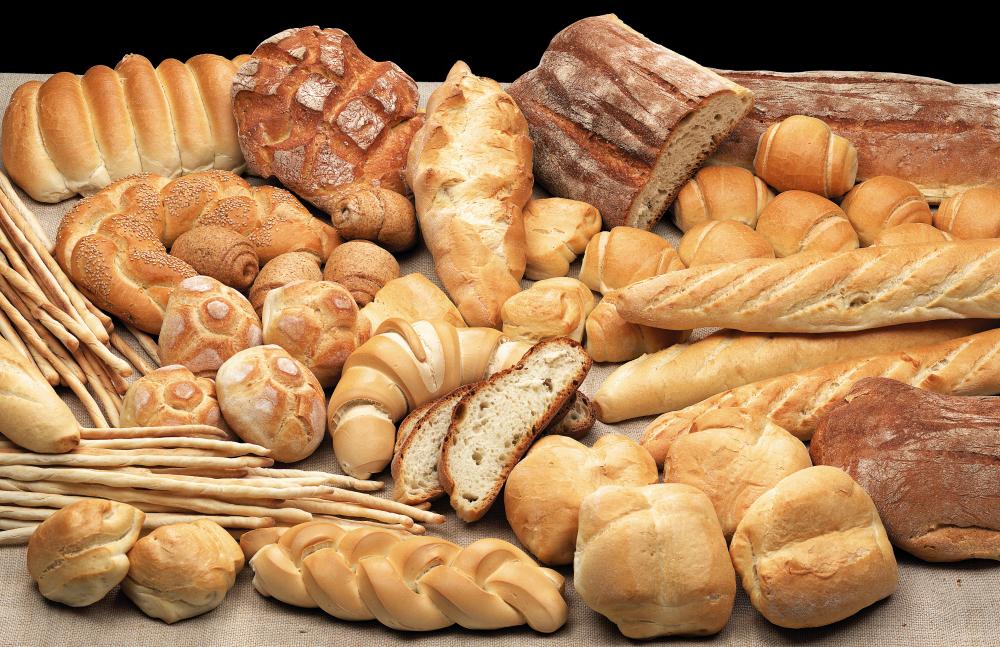 UGLJIKOHIDRATI
DIJELIMO IH NA:

MONOSAHARIDI (JEDNOSTAVNI ŠEĆERI)

OLIGOSAHARIDI (DI, TRI, TETRA...)

POLISAHARIDI (VIŠESTRUKI LANCI)
1) MONOSAHARIDI
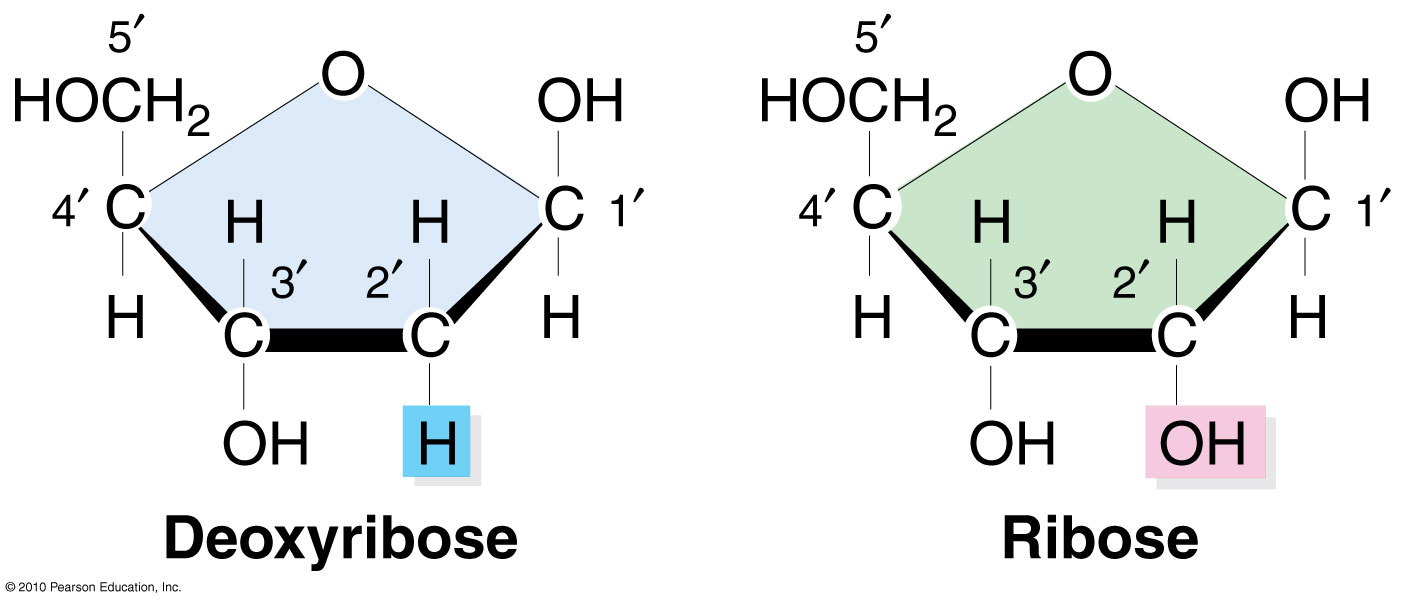 DEOKSIRIBOZA
RIBOZA
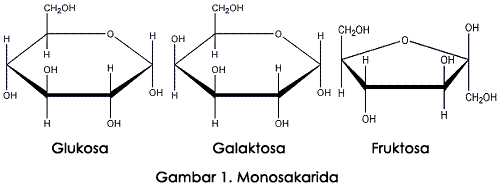 GLUKOZA
GALAKTOZA
FRUKTOZA
2) OLIGOSHARIDI
SAHAROZA= GLUKOZA + FRUKTOZA

LAKTOZA= GLUKOZA + GALAKTOZA

MALTOZA= GLUKOZA + GLUKOZA
3) POLISAHARIDI



- SPOJEVI NASTALI SPAJANJEM MNOŠTVA JEDNOSTAVNIH ŠEĆERA
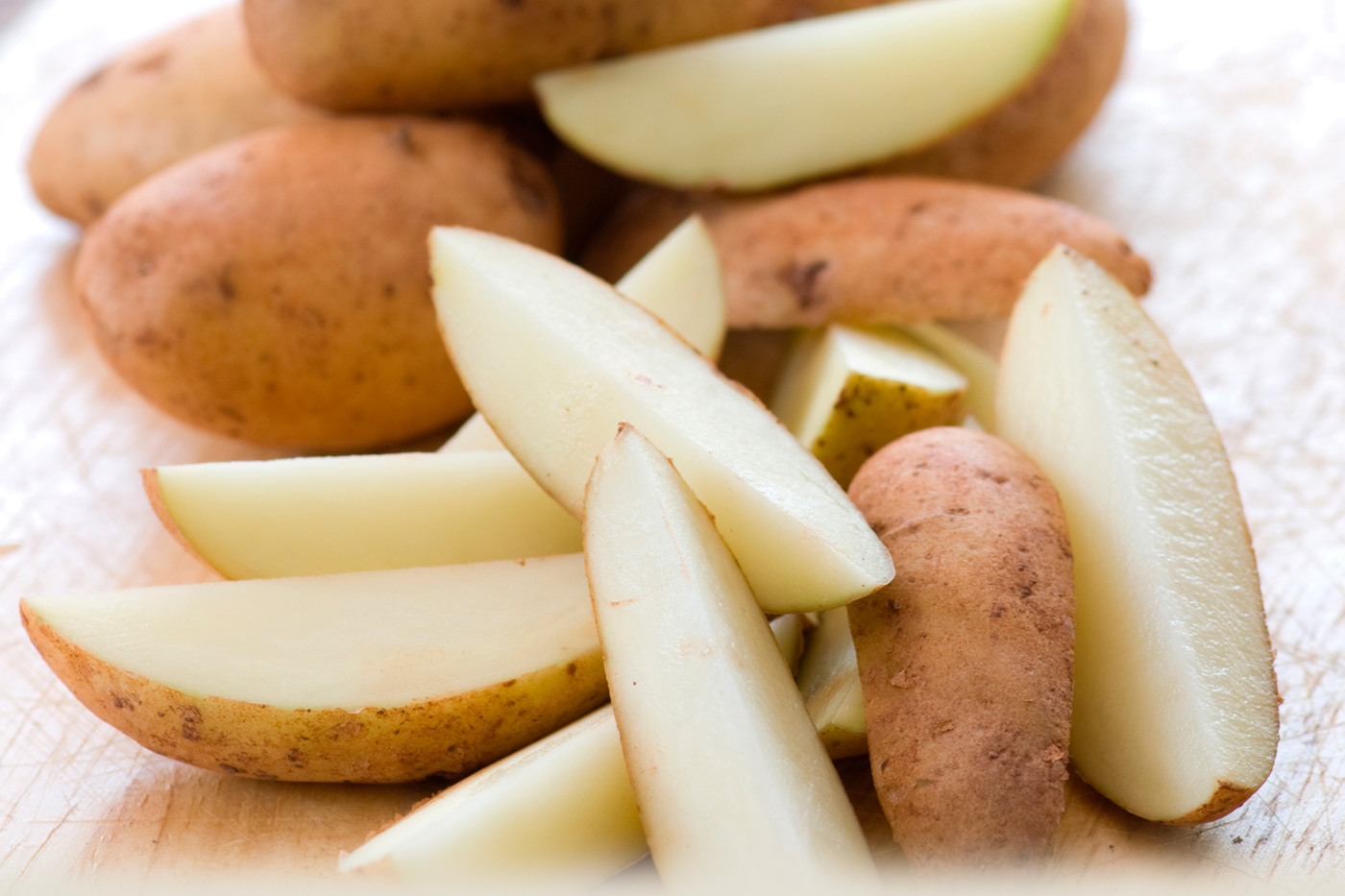 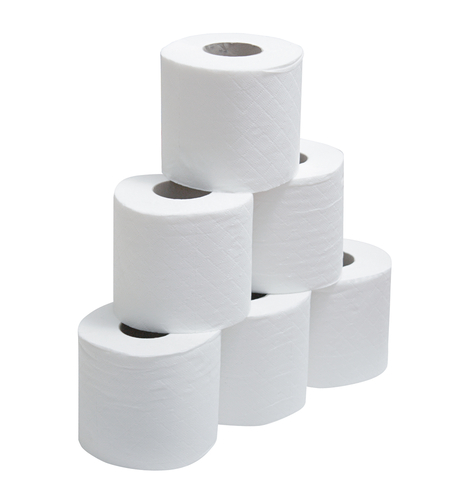 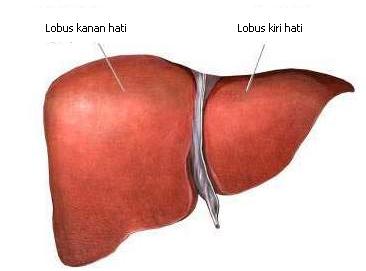 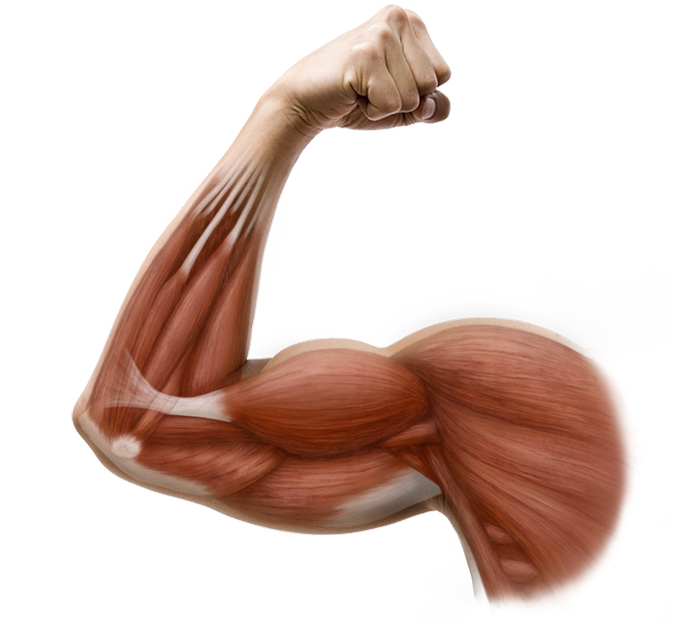 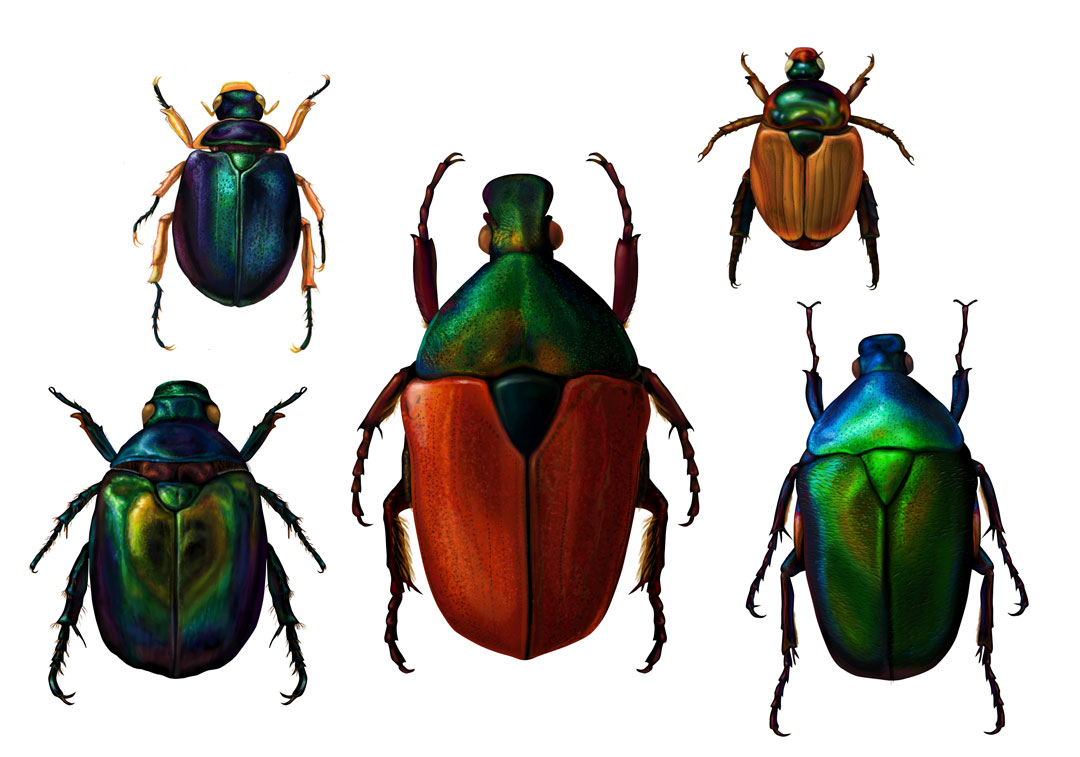